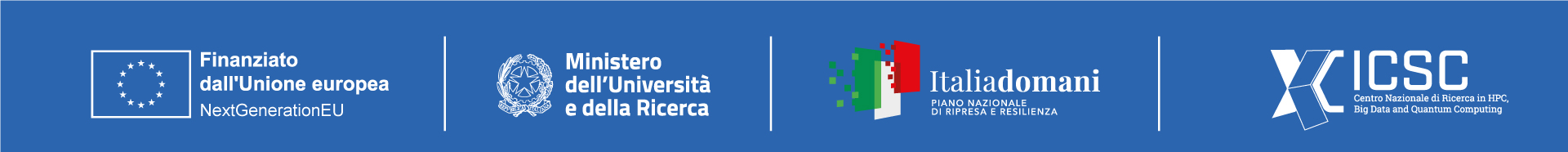 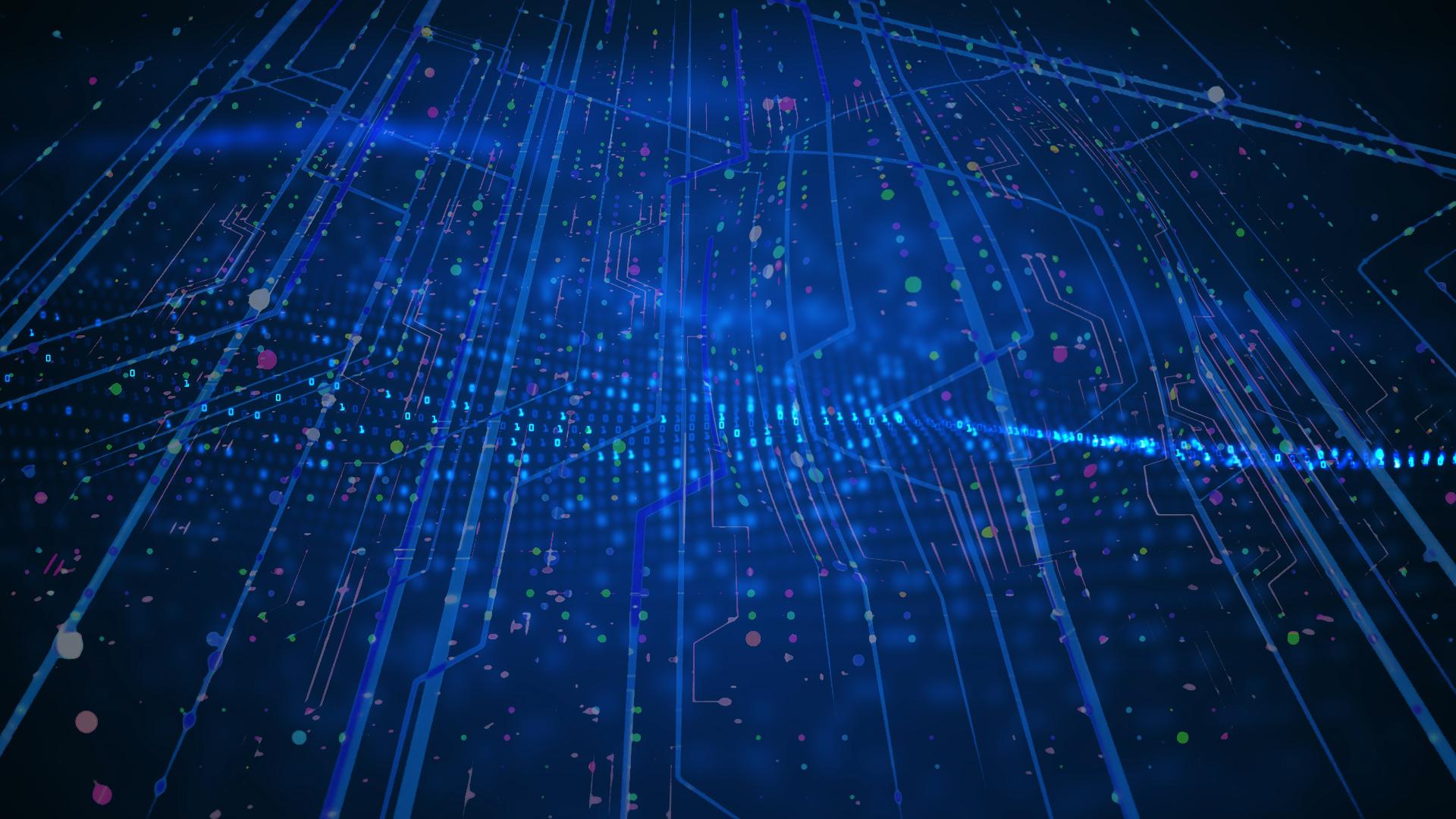 Spoke 3: Status and Perspectives
Claudio Gheller
Spoke 3 Technical Workshop, Trieste October 9 / 11, 2023
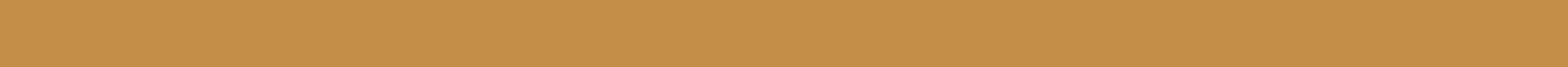 ICSC Italian Research Center on High-Performance Computing, Big Data and Quantum Computing
Missione 4 • Istruzione e Ricerca
[Speaker Notes: Cover]
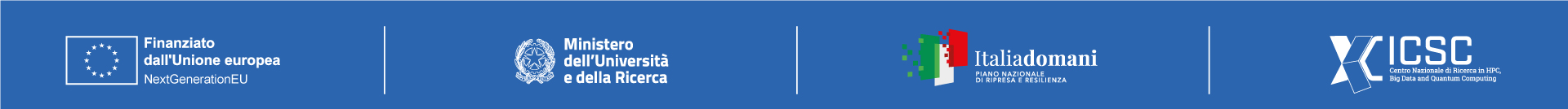 Status of the Spoke
First year activity (started September 1, 2022, 3 years project)
Administrative and organizational activities
Set-up of the governance
Budget and financial management
Reporting

Scientific and Technical activities
WPs R&D activities
Collaboration with industries: Innovation Grants
Cascade fundings
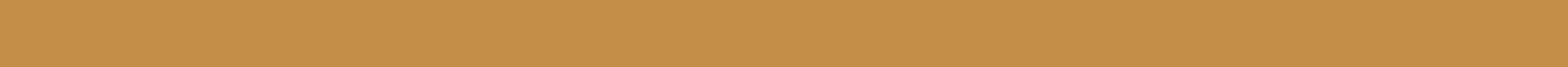 ICSC Italian Research Center on High-Performance Computing, Big Data and Quantum Computing
Missione 4 • Istruzione e Ricerca
[Speaker Notes: Template e guide lines]
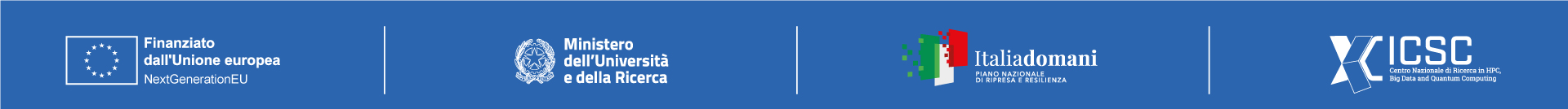 Partnership
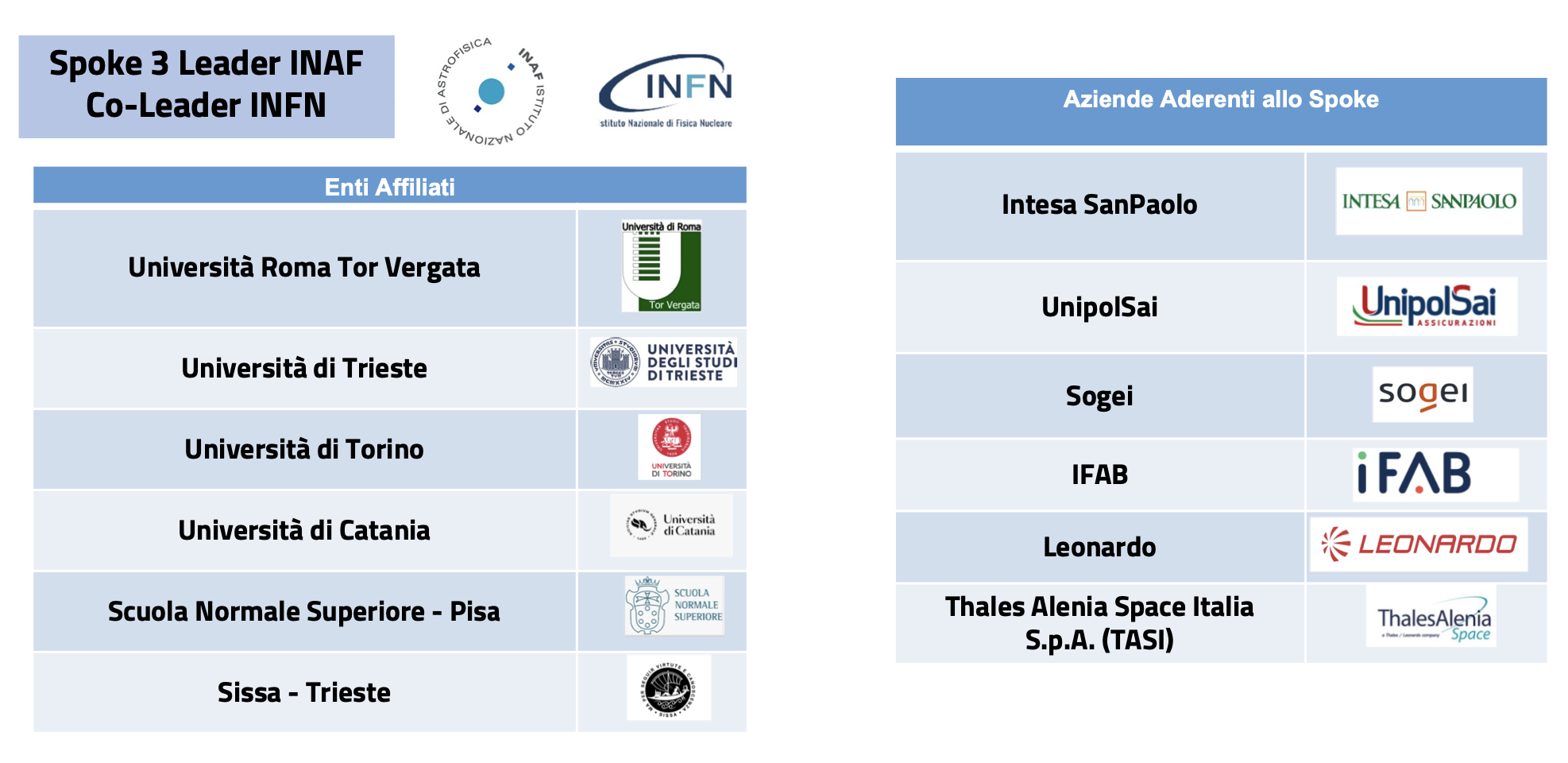 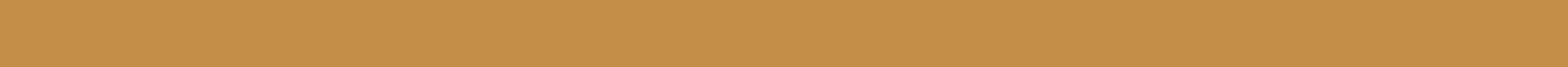 ICSC Italian Research Center on High-Performance Computing, Big Data and Quantum Computing
Missione 4 • Istruzione e Ricerca
[Speaker Notes: Template e guide lines]
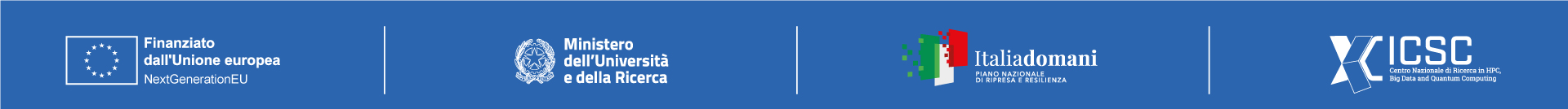 Governance
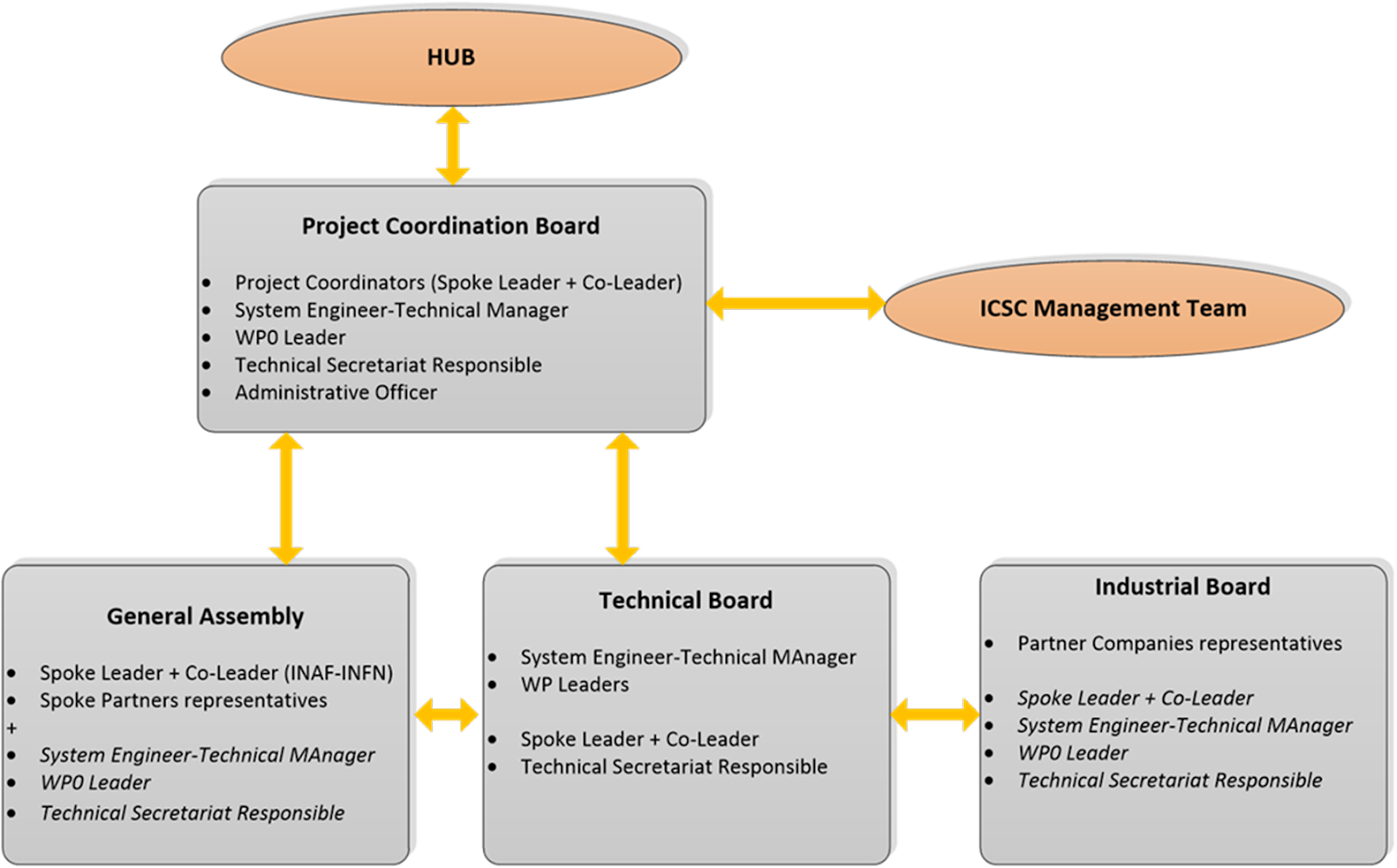 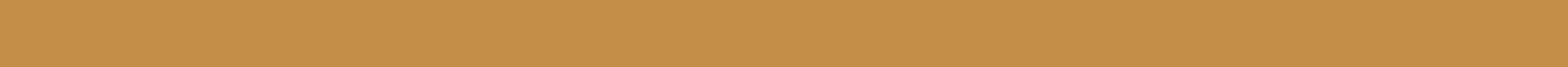 ICSC Italian Research Center on High-Performance Computing, Big Data and Quantum Computing
Missione 4 • Istruzione e Ricerca
[Speaker Notes: Template e guide lines]
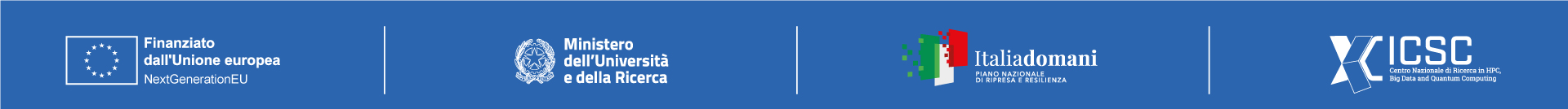 Budget
ICSC Overall Budget: ~ 320 MEuro
Spoke 3 Total Budget: ~ 12 MEuro
Staff: 3 MEuro
Hirings: 3.5 MEuro
PhD: 1.2 MEuro
Innovation Grant: 1 Meuro
Cascade Fundings: 3.2 Meuro
Hirings
39 researchers hired (research+technical staff + PhD)
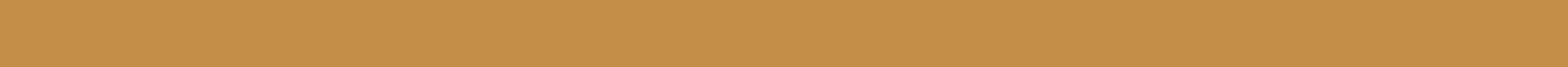 ICSC Italian Research Center on High-Performance Computing, Big Data and Quantum Computing
Missione 4 • Istruzione e Ricerca
[Speaker Notes: Template e guide lines]
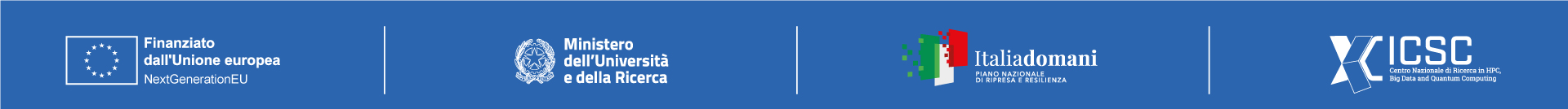 Timeline - Milestones
Month 8
Apr. 2023
Month 12
Aug. 2023
Month 18
Feb. 2024
Month 0
Sept. 2022
Month 22
Jun. 2024
Month 26
Oct. 2024
Month 36
Aug. 2025
M8
M4
M7
M10
M6
M9
M5
Month 5
Jan. 2023
Month 24
Aug. 2024
M1
M2
M3
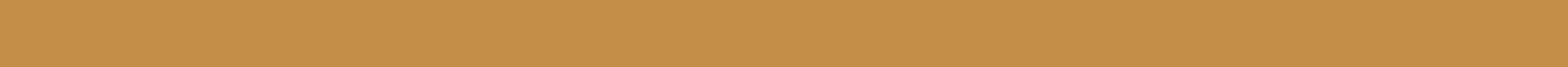 ICSC Italian Research Center on High-Performance Computing, Big Data and Quantum Computing
Missione 4 • Istruzione e Ricerca
[Speaker Notes: Template e guide lines]
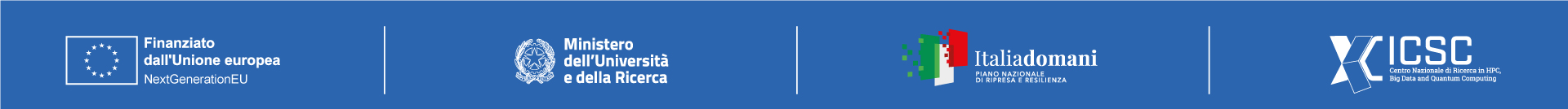 Project layout
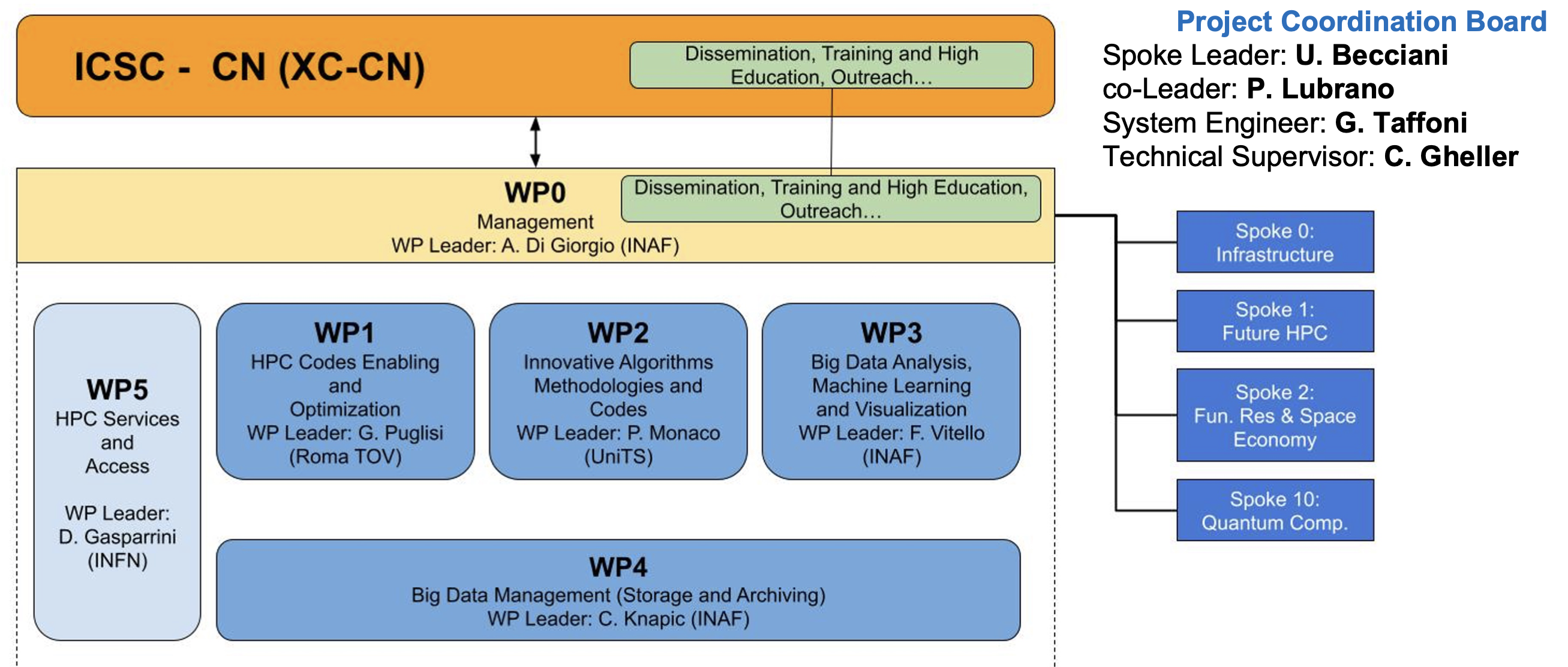 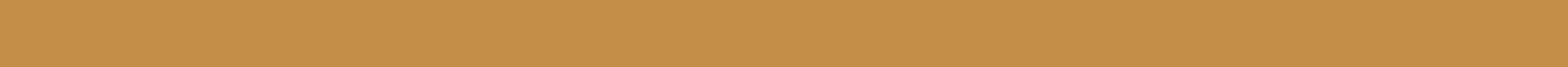 ICSC Italian Research Center on High-Performance Computing, Big Data and Quantum Computing
Missione 4 • Istruzione e Ricerca
[Speaker Notes: Template e guide lines]
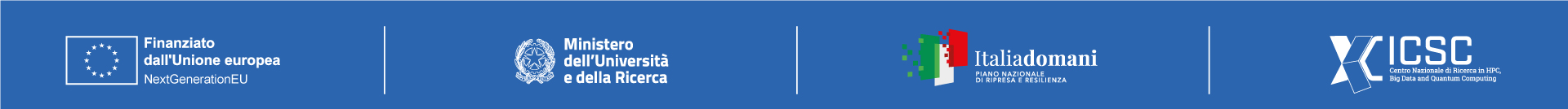 Work Packages
Scientific and technical goals identified
Workplan defined
Governance established
Development activities started
Monthly WP meetings 
Weekly WP Leaders meetings
6-month All-Hands Meetings (June 2023 Catania, October 2023 Trieste)
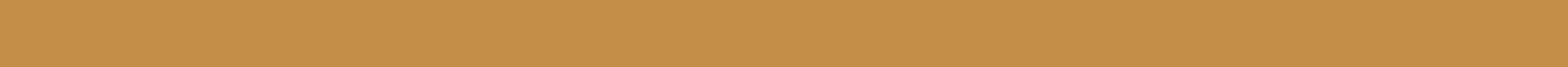 ICSC Italian Research Center on High-Performance Computing, Big Data and Quantum Computing
Missione 4 • Istruzione e Ricerca
[Speaker Notes: Template e guide lines]
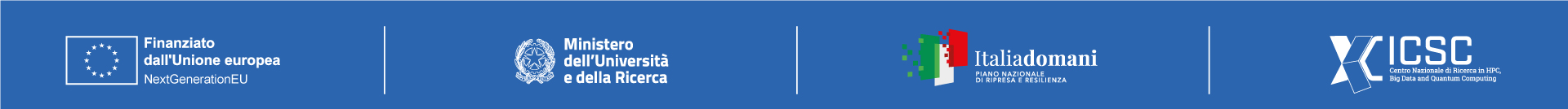 Innovation Grants (1)
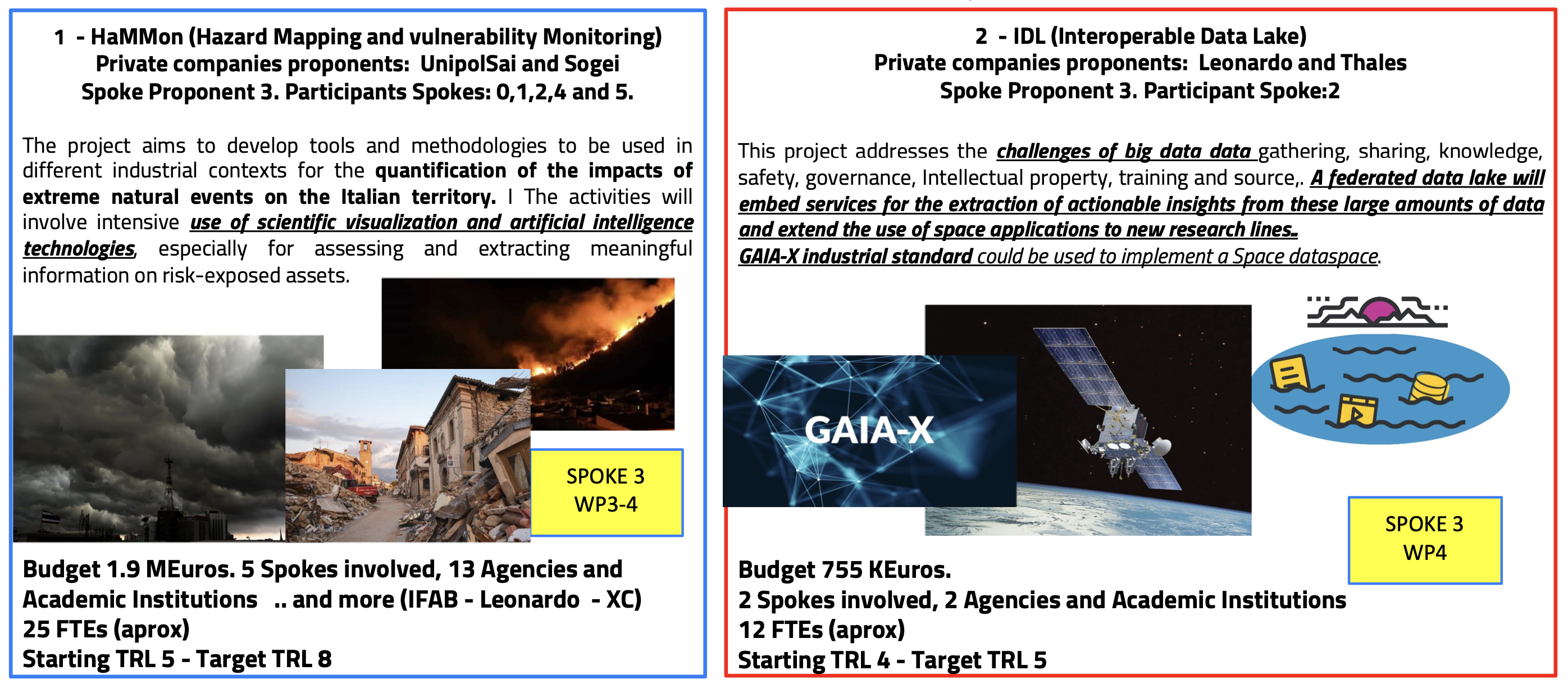 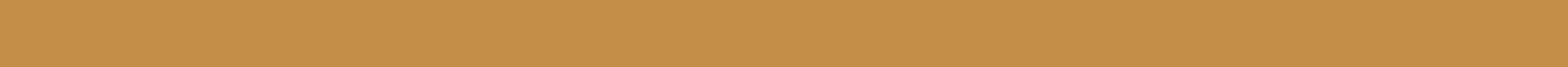 ICSC Italian Research Center on High-Performance Computing, Big Data and Quantum Computing
Missione 4 • Istruzione e Ricerca
[Speaker Notes: Template e guide lines]
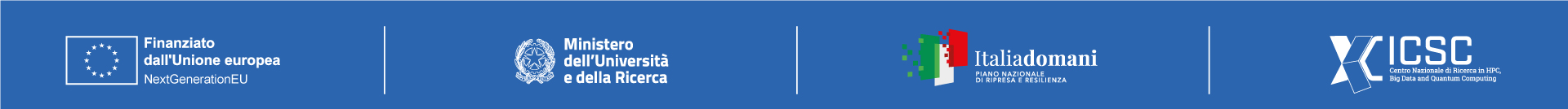 Innovation Grants (2)
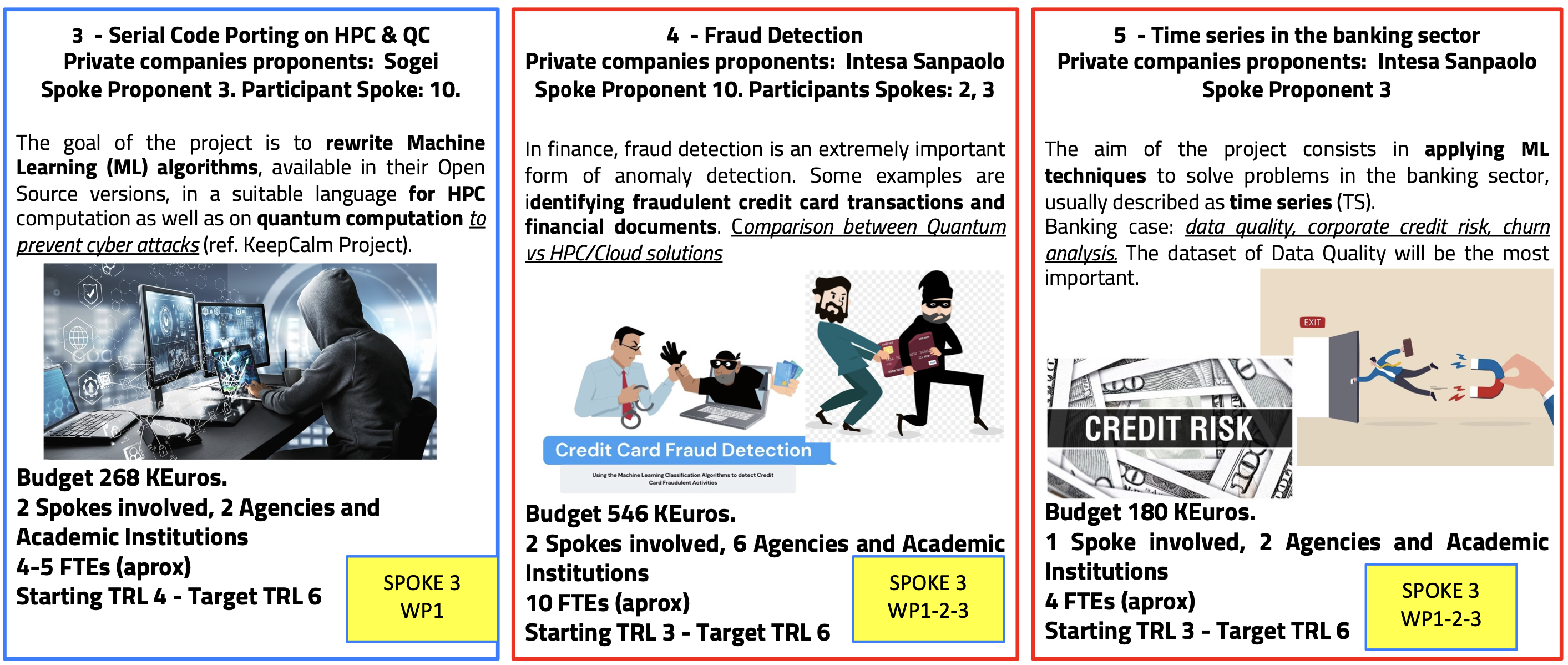 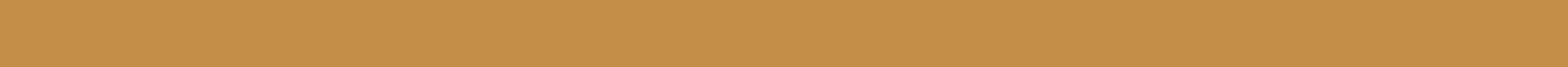 ICSC Italian Research Center on High-Performance Computing, Big Data and Quantum Computing
Missione 4 • Istruzione e Ricerca
[Speaker Notes: Template e guide lines]
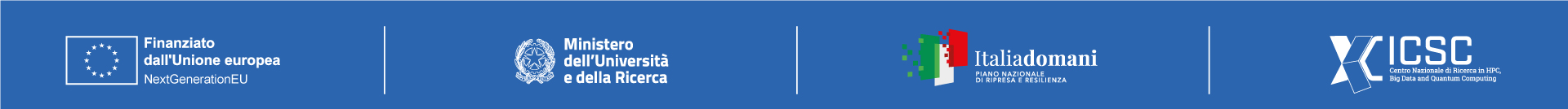 Coming Steps
Work Package Activity
Cascade Fundings
Key Science Projects
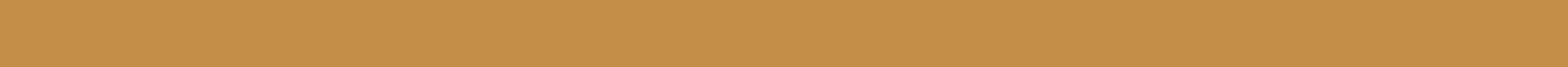 ICSC Italian Research Center on High-Performance Computing, Big Data and Quantum Computing
Missione 4 • Istruzione e Ricerca
[Speaker Notes: Template e guide lines]
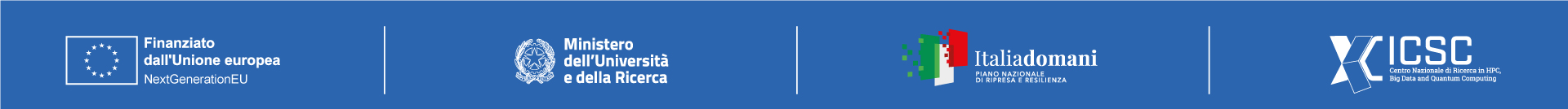 Work Packages
Scientific and technological activity must be fully developed.
Activity must be clearly reported (at the end of a Milestone) in terms of:
TARGETS
KPIs (Key Performance Indicators): a quantifiable measure of performance over time for a specific objective. Examples:
Publications (journal papers, technical reports, white papers etc.)
Contributions to conferences, workshops etc.
Major software releases (with documentation)
Official meetings 
…
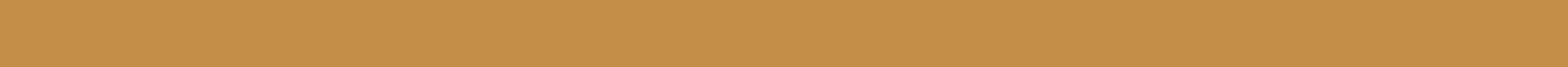 ICSC Italian Research Center on High-Performance Computing, Big Data and Quantum Computing
Missione 4 • Istruzione e Ricerca
[Speaker Notes: Template e guide lines]
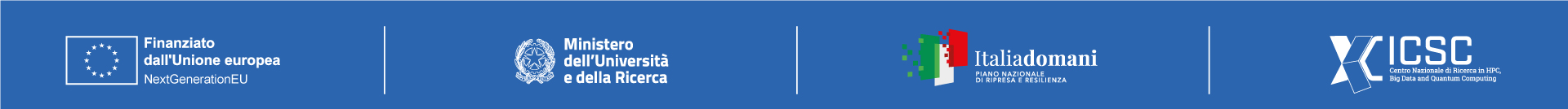 Cascade Fundings
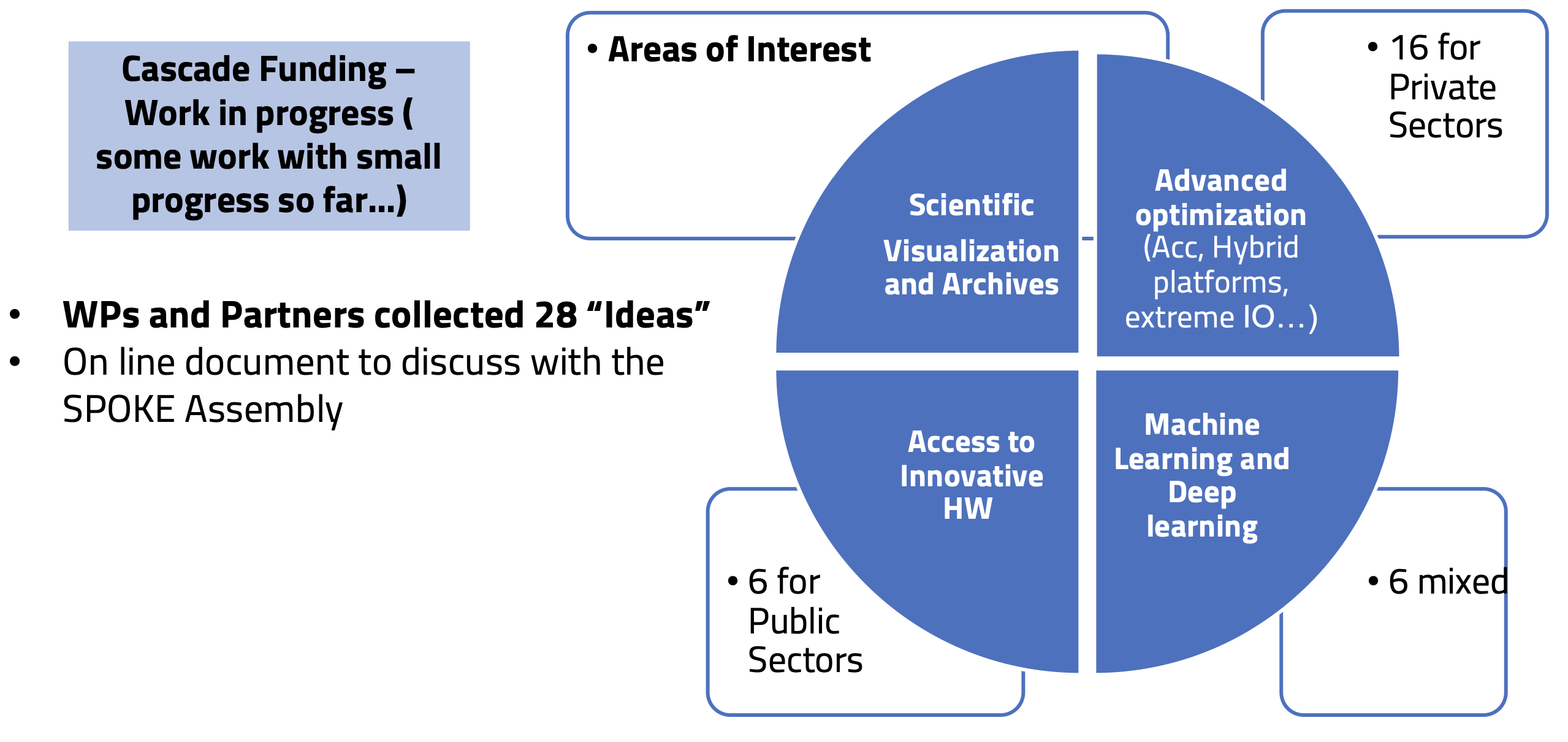 ~ 30 Proposals collected and discussed by the Assembly 
Summary submitted to the HUB
Requests for about twice the budget
Rules under final processing. Expected by end of October
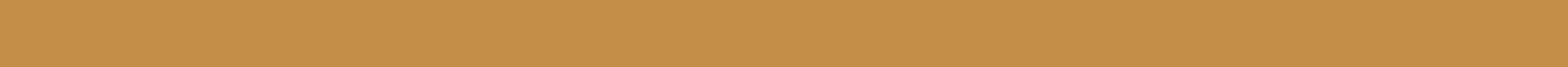 ICSC Italian Research Center on High-Performance Computing, Big Data and Quantum Computing
Missione 4 • Istruzione e Ricerca
[Speaker Notes: Template e guide lines]
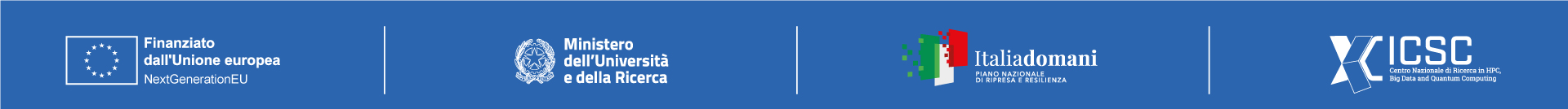 Key Science Projects
KSPs represent the Spoke 3 flagship applications, main scientific and technological outcomes of the WPs and R&D activities:
8 proposals collected
They will be presented on Wednesday morning
Allocation procedure (both scientific and in terms of computing resources) is being defined
Resources will be allocated according to the ICSC procedure
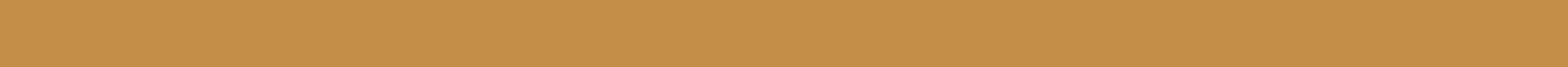 ICSC Italian Research Center on High-Performance Computing, Big Data and Quantum Computing
Missione 4 • Istruzione e Ricerca
[Speaker Notes: Template e guide lines]
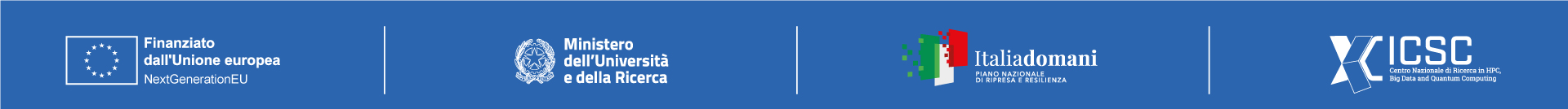 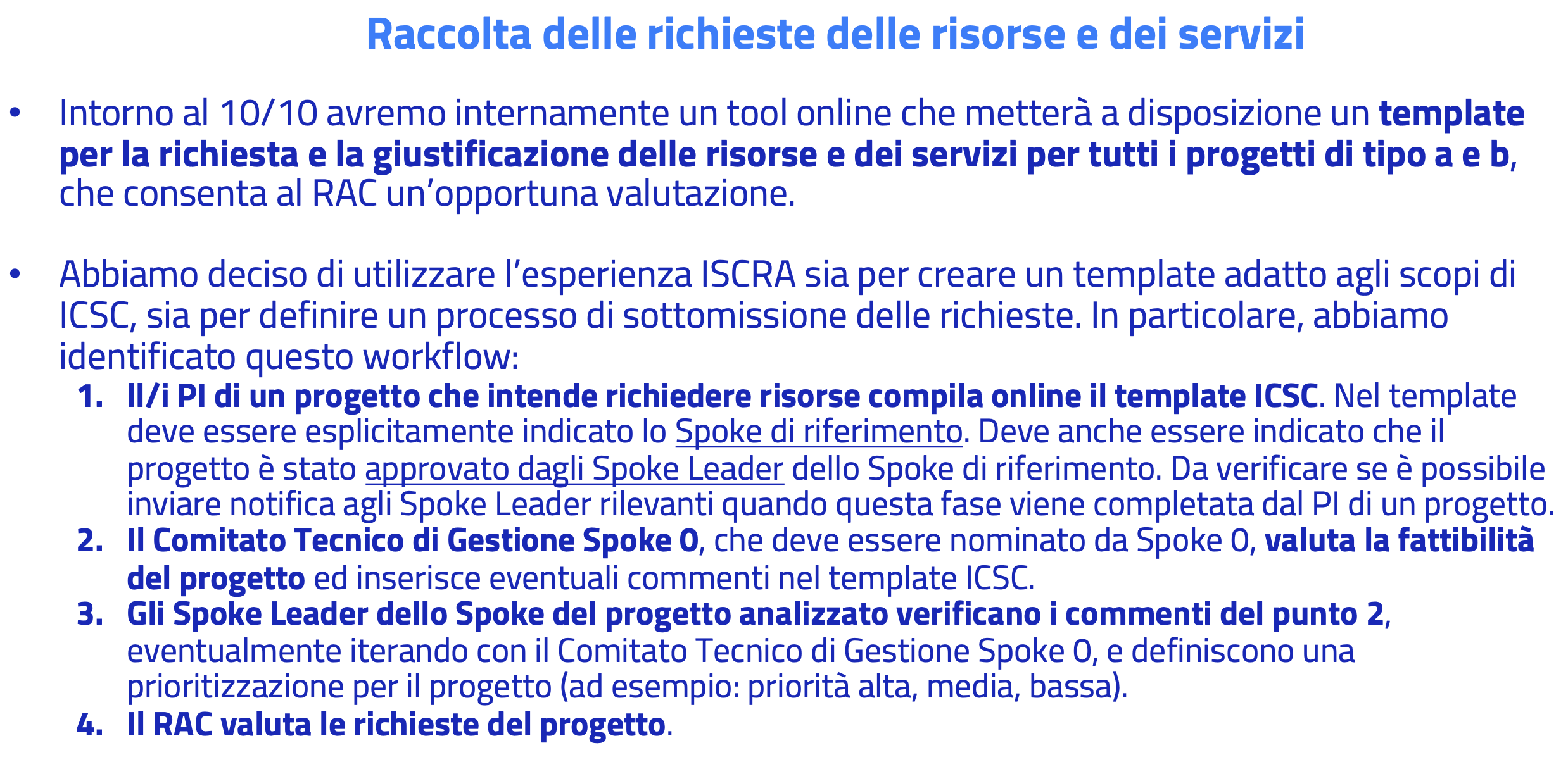 Thanks to Davide Salomoni
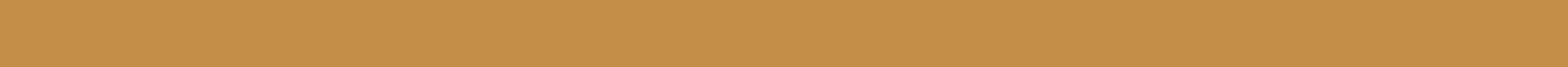 ICSC Italian Research Center on High-Performance Computing, Big Data and Quantum Computing
Missione 4 • Istruzione e Ricerca
[Speaker Notes: Template e guide lines]